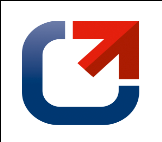 ОРВ и экспертиза – эффективные механизмы прямого диалога власти и бизнеса при принятии регуляторных решений
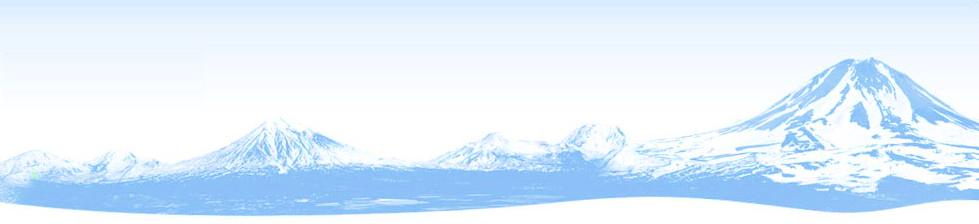 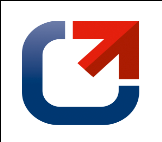 ОРВ – это:
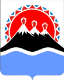 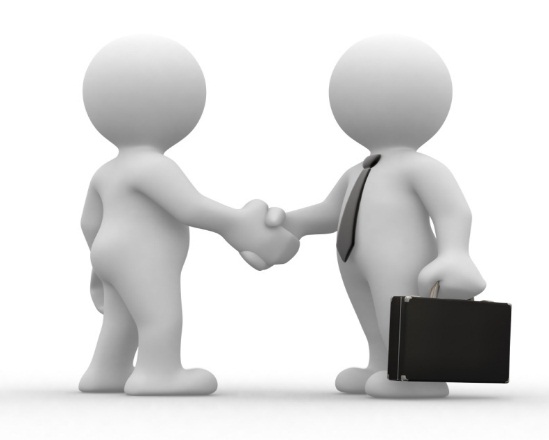 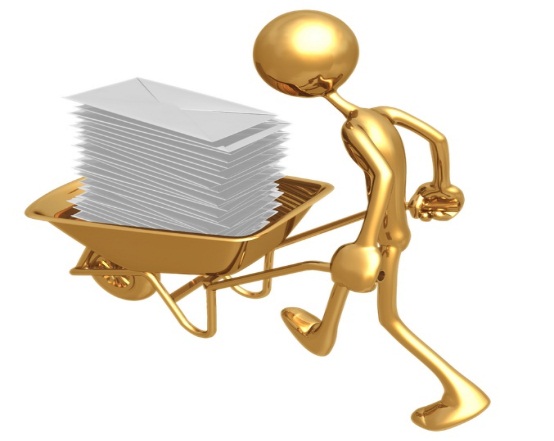 Борьба с неэффективным законодательством и поиск
    лучших решений

Эффективный механизм прямого диалога власти и бизнеса при принятии регуляторных решений
Анализ и расчеты
Публичные консультации
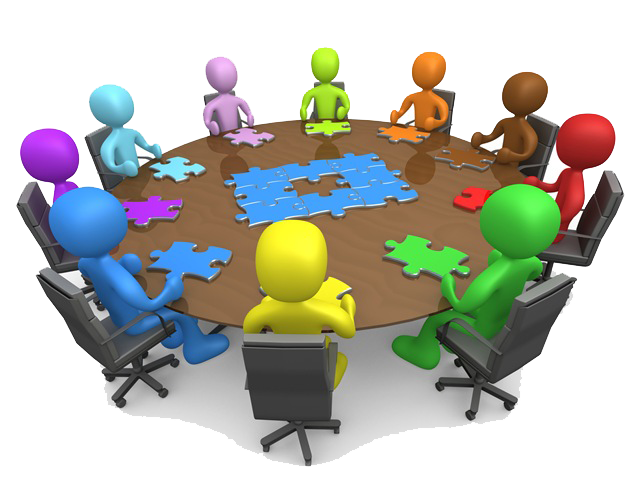 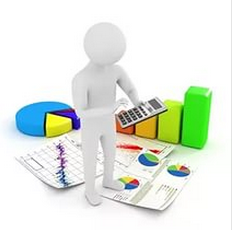 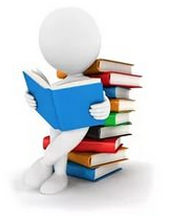 ОРВ
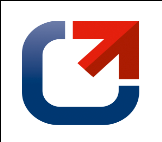 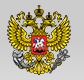 Федеральный уровень
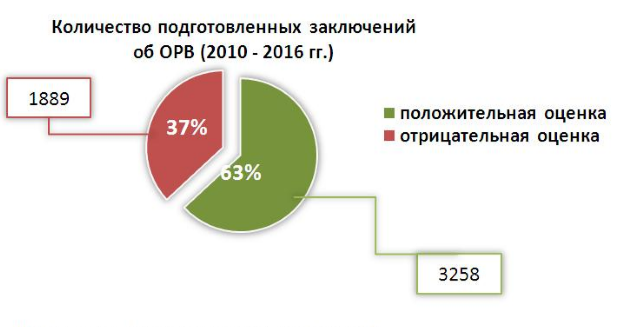 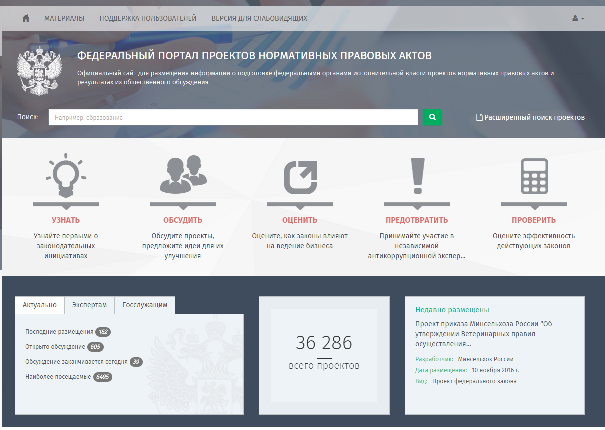 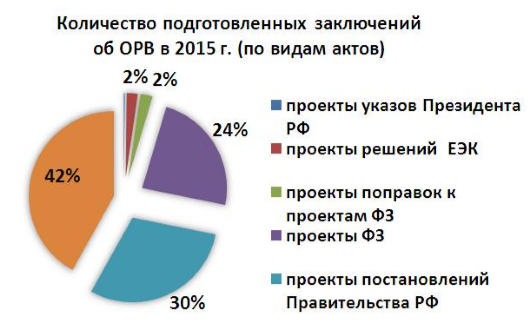 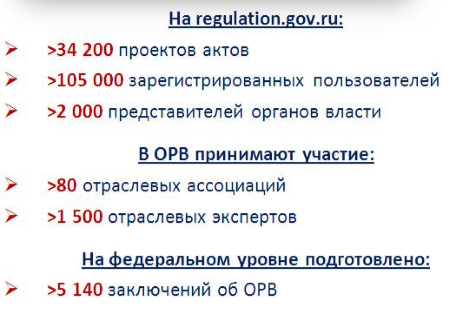 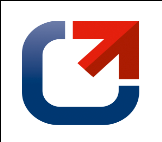 Камчатский край
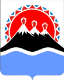 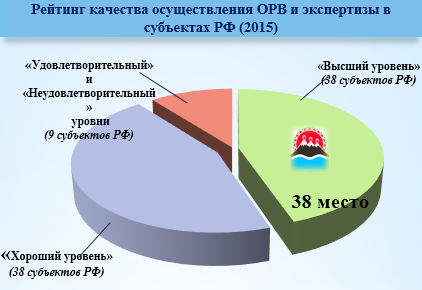 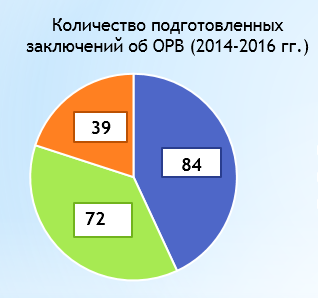 Оценка проведена в отношении 200 актов
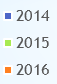 Учтено более 170 мнений и замечаний
5 отрицательных заключений
10 заключений содержат рекомендации к разработчикам по снижению регуляторной нагрузки
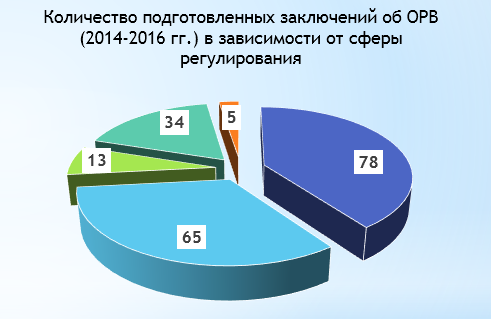 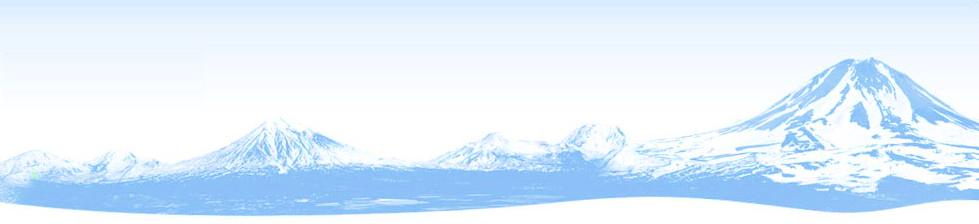 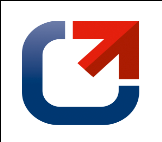 ОРВ сегодня
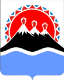 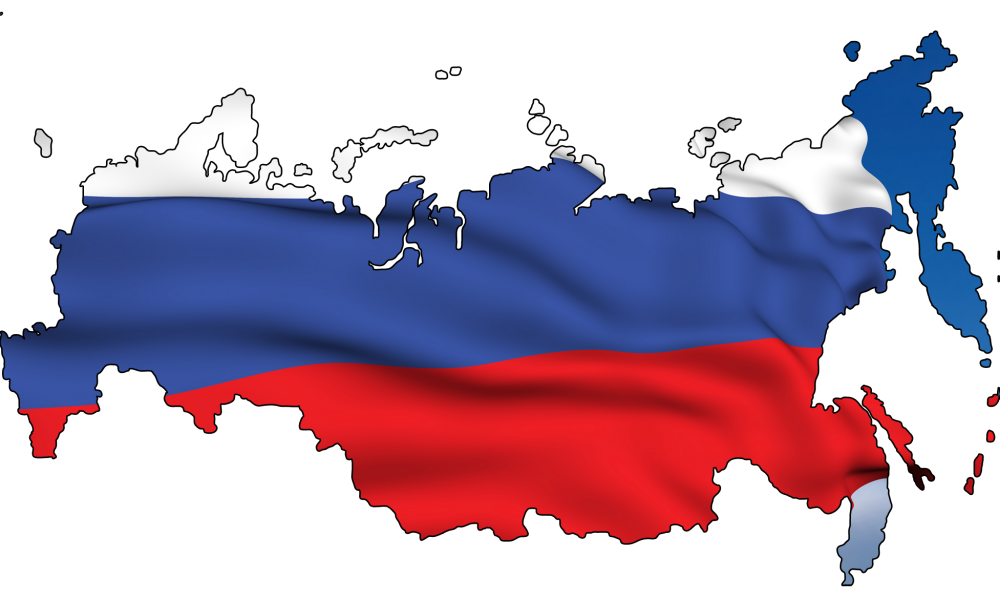 Камчатский край с 2014 года
Камчатский край с 2014 года
Более 190 заключений
Российская Федерация                 с 2010 года
Российская Федерация                 с 2010 года
Более 
5 000 заключений
Петропавловск-Камчатский городской округ с 2015 года
Петропавловск-Камчатский городской округ с 2015 года
Более 60 заключений
Все городские округа  и муниципальные районы 
Камчатского края 
 с 2017 года
Все городские округа  и муниципальные районы 
Камчатского края 
 с 2017 года
?
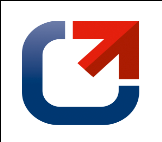 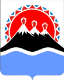 Суть публичных консультаций
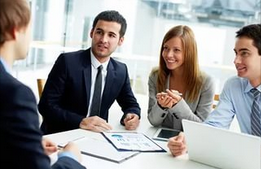 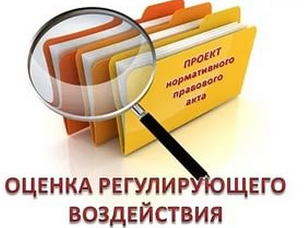 механизм прямого диалога власти и бизнеса при принятии регуляторных решений
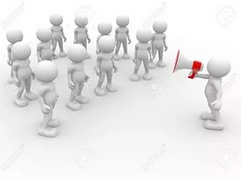 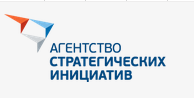 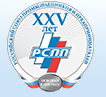 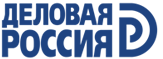 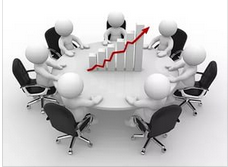 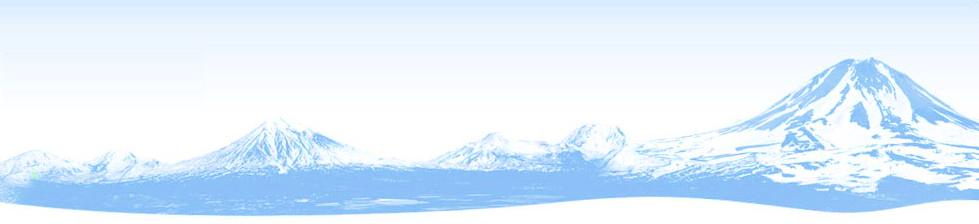 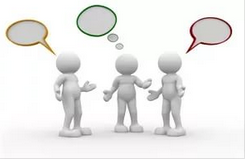 возможность бизнеса сказать разработчикам, 
      к каким последствиям    
       может привести то или
 иное решение
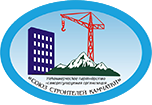 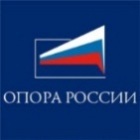 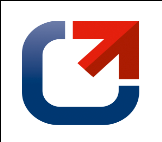 Формы проведения публичных консультаций в Камчатском крае
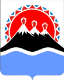 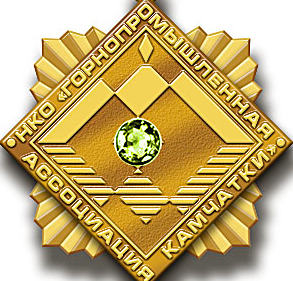 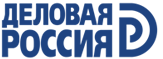 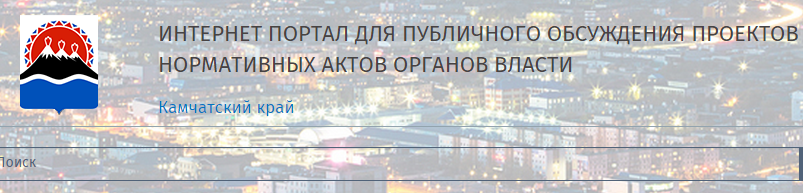 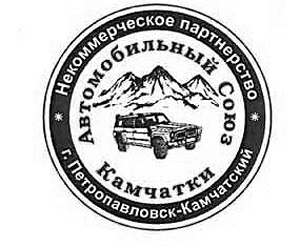 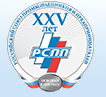 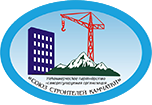 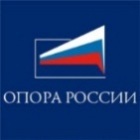 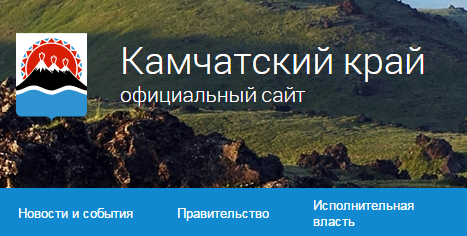 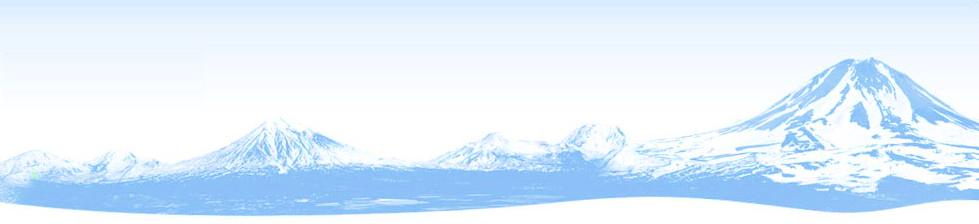 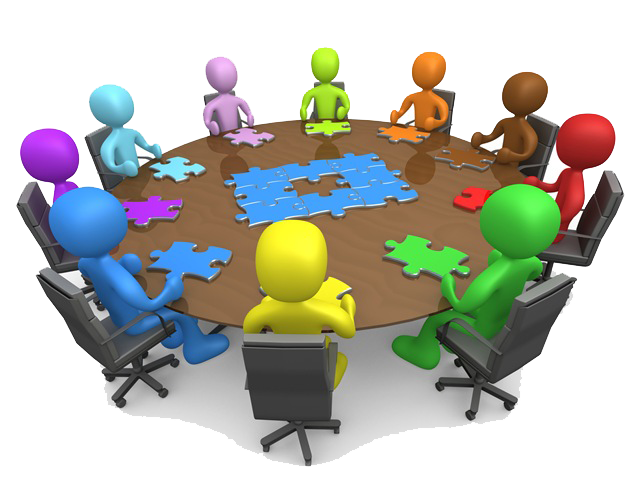 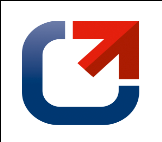 Информационная система ОРВ
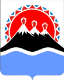 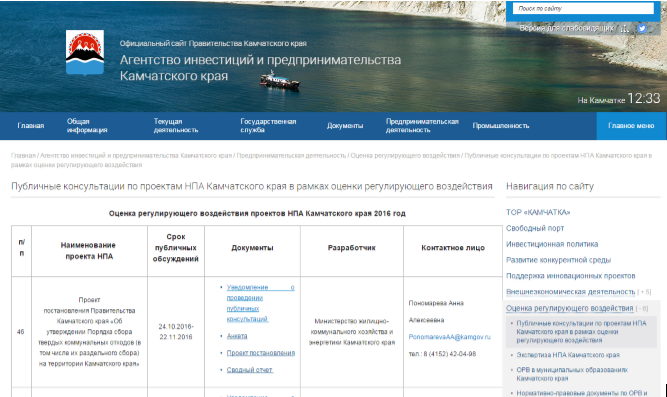 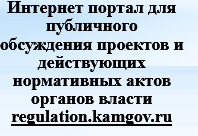 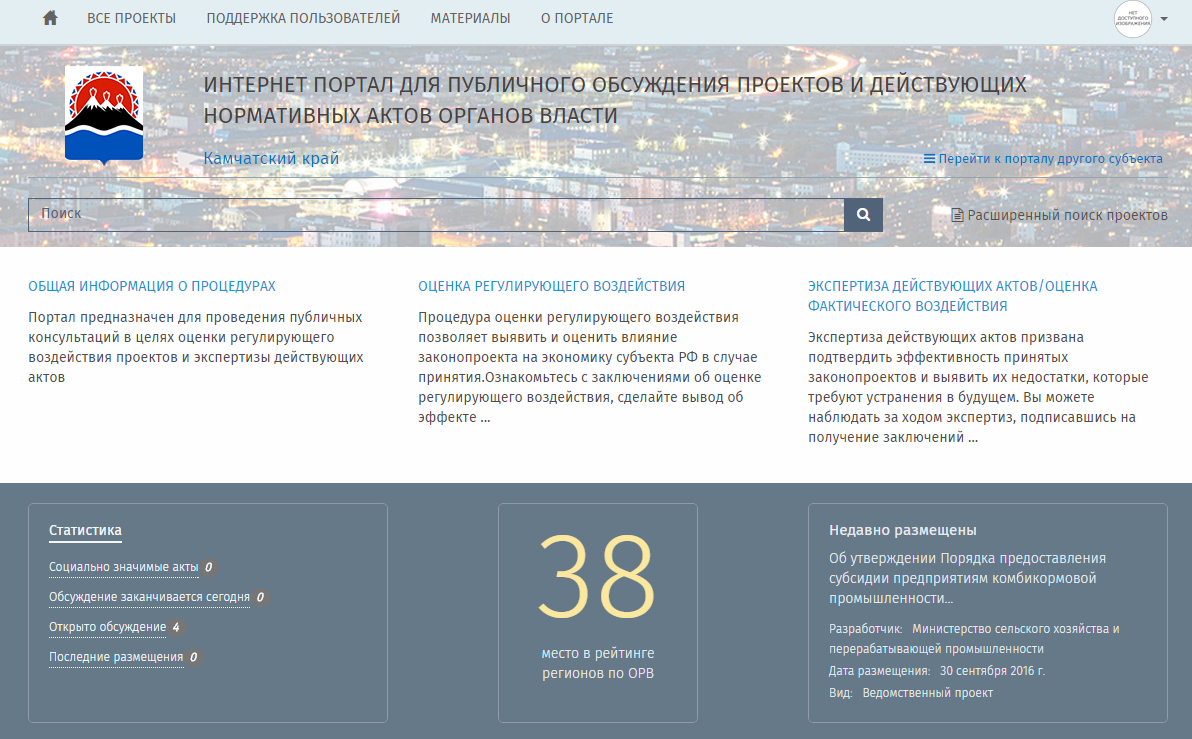 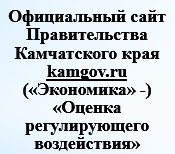 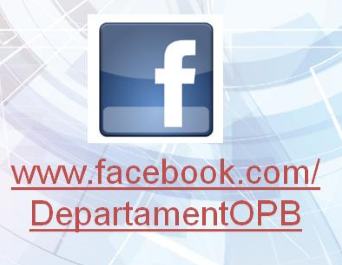 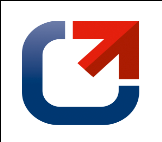 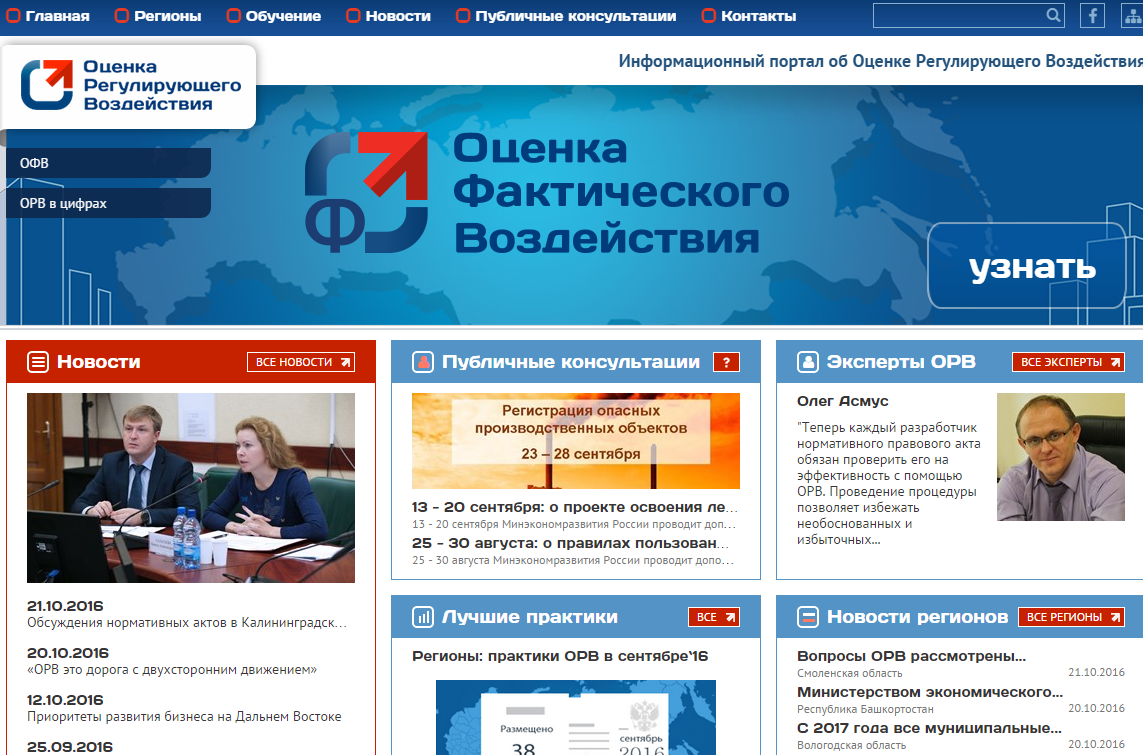 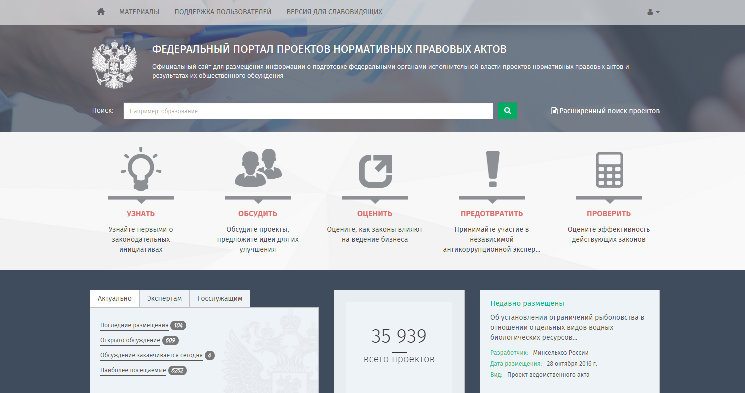 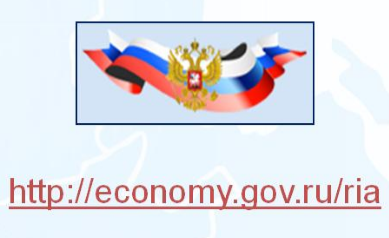 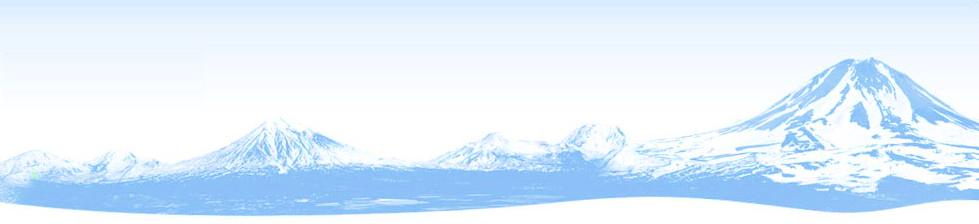 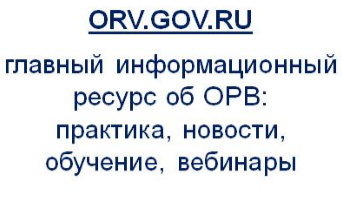 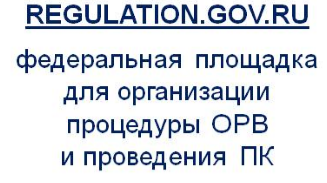 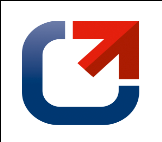 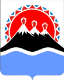 СПАСИБО 
ЗА ВНИМАНИЕ!
Агентство инвестиций и предпринимательства
 Камчатского края
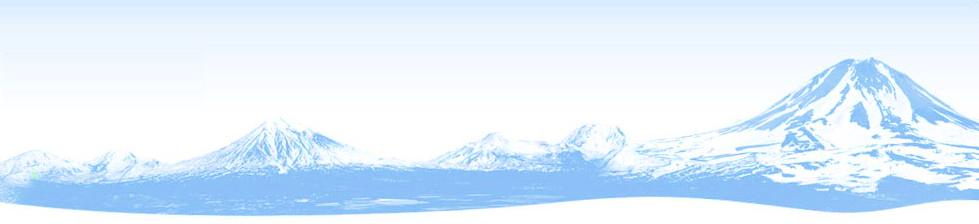